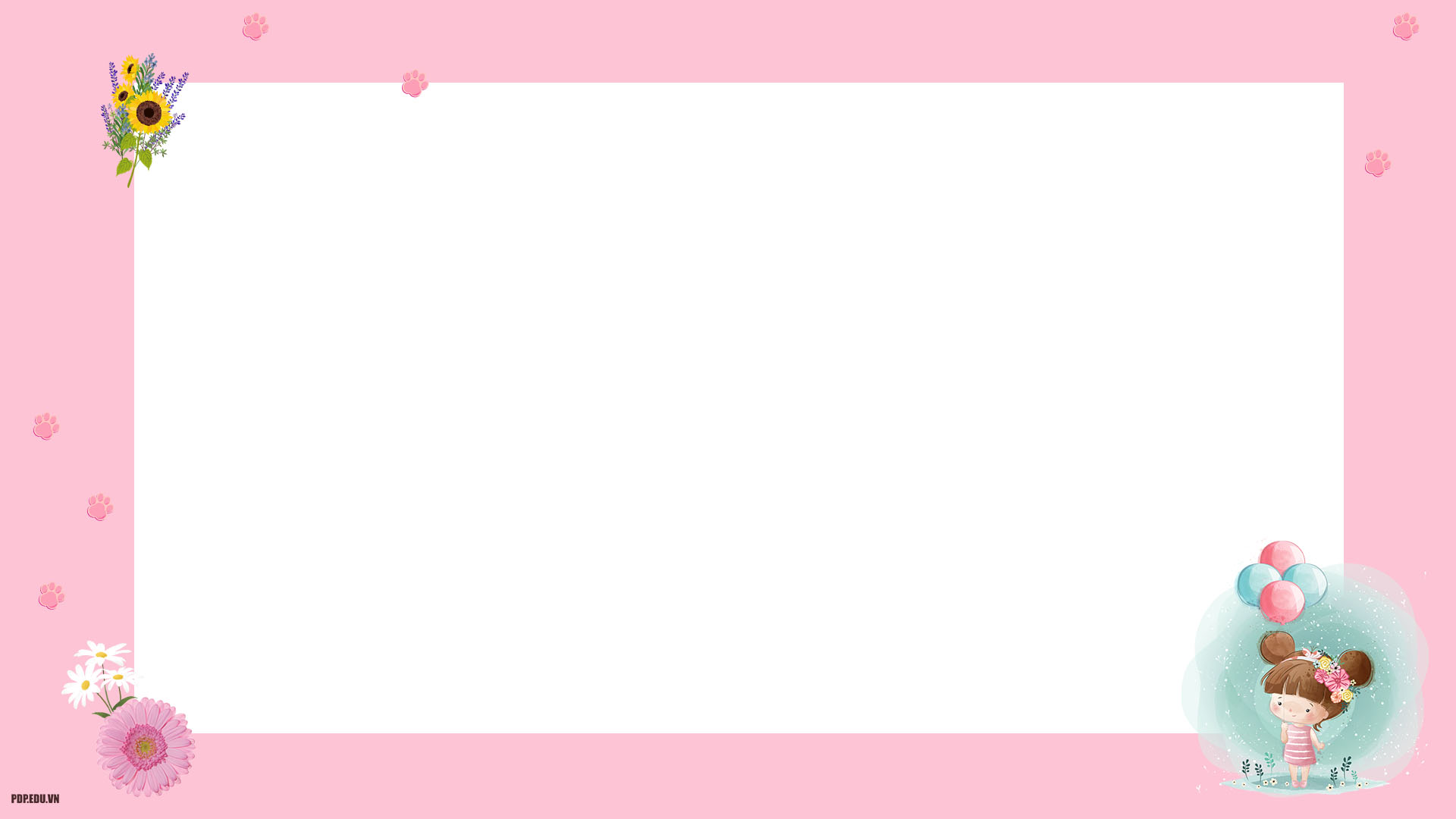 CHÀO MỪNG CÁC THẦY CÔ VỀ DỰ GIỜ
MÔN: TIẾNG VIỆT  LỚP 5ATập đọc:
Thư gửi các học sinh
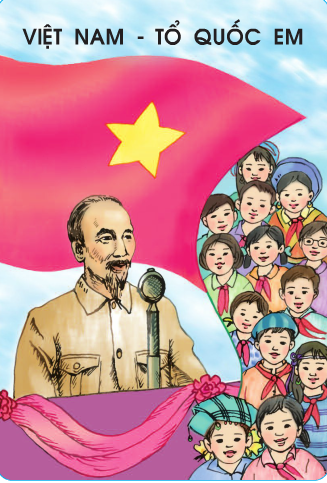 Bức tranh chủ điểm “Việt Nam – Tổ quốc em”		+ Trung tâm bức tranh là hình ảnh Bác Hồ - vị cha già kính yêu của dân tộc Việt Nam.				+ Bên cạnh Bác là hình ảnh các em thiếu nhi với những bộ trang phục khác nhau, đại diện cho mọi miền đất nước đang sinh sống học tập trên đất nước ta. 				+ Phía trên là hình ảnh lá cờ đỏ sao vàng đang tung bay phấp phới.				+ Hình ảnh lá cờ và các em thiếu nhi cong cong như hình chữ S, gợi cho chúng ta thấy được dáng hình thân quen của đất nước Việt Nam.
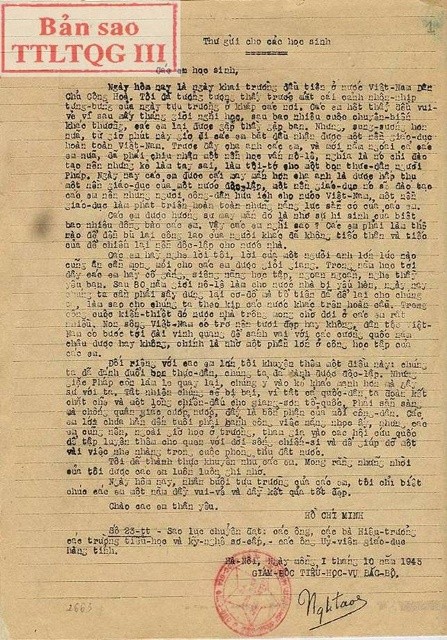 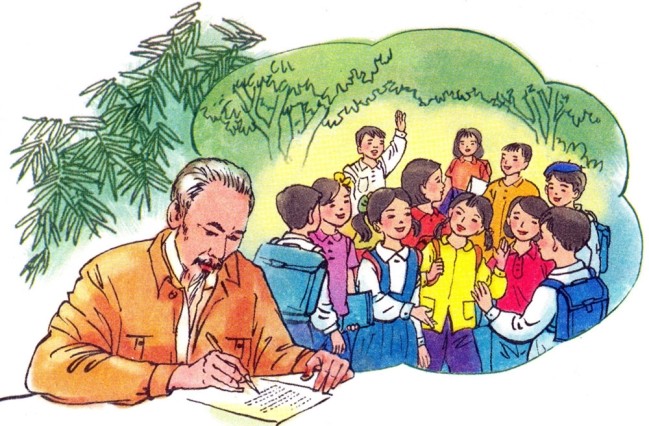 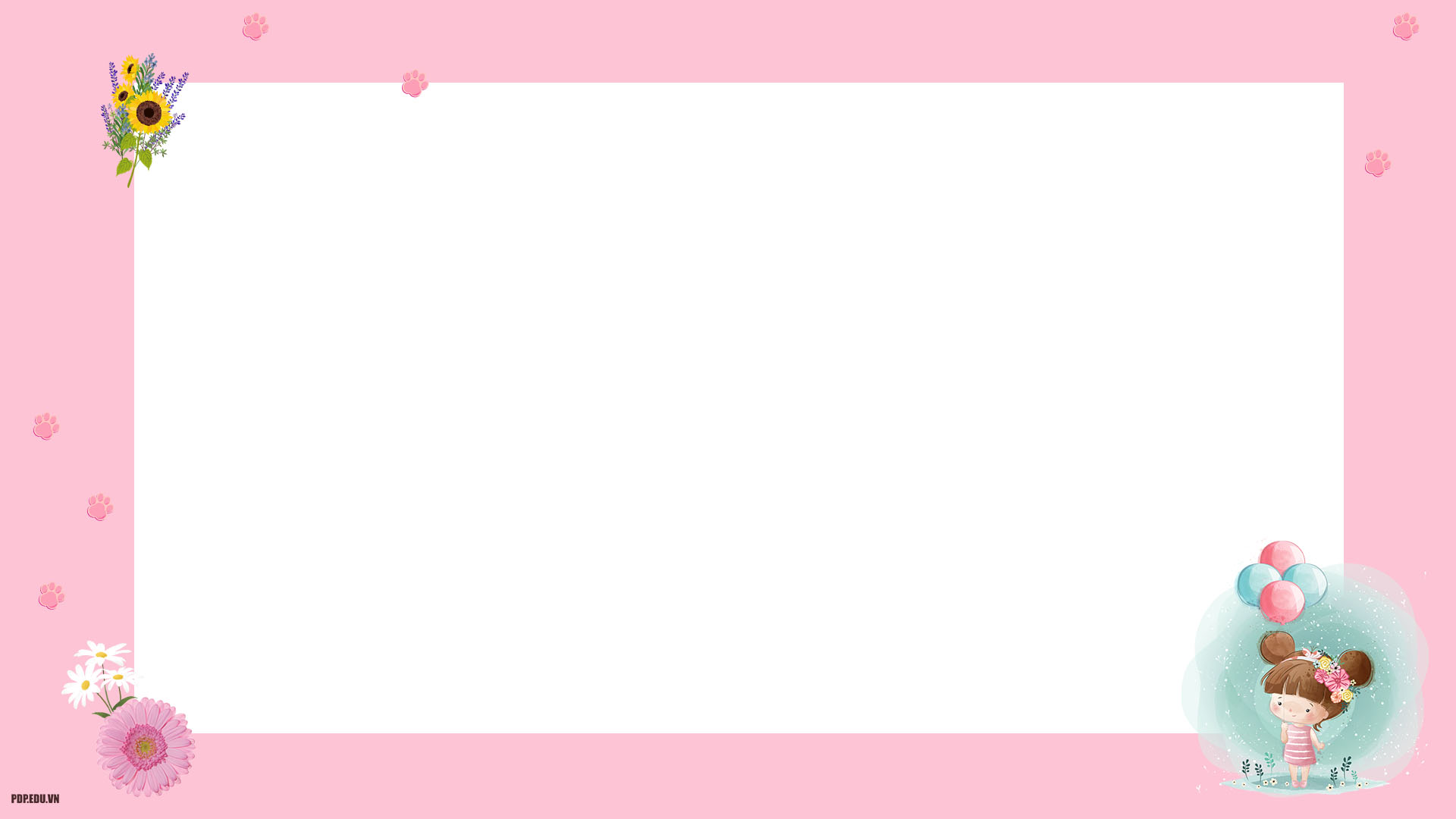 GIẢI NGHĨA TỪ
Việt Nam dân chủ cộng hòa:
Bao nhiêu cuộc chuyển biến khác thường:
80 năm giời nô lệ:
Cơ đồ:
Hoàn cầu:
Kiến thiết:
Các cường quốc năm châu:
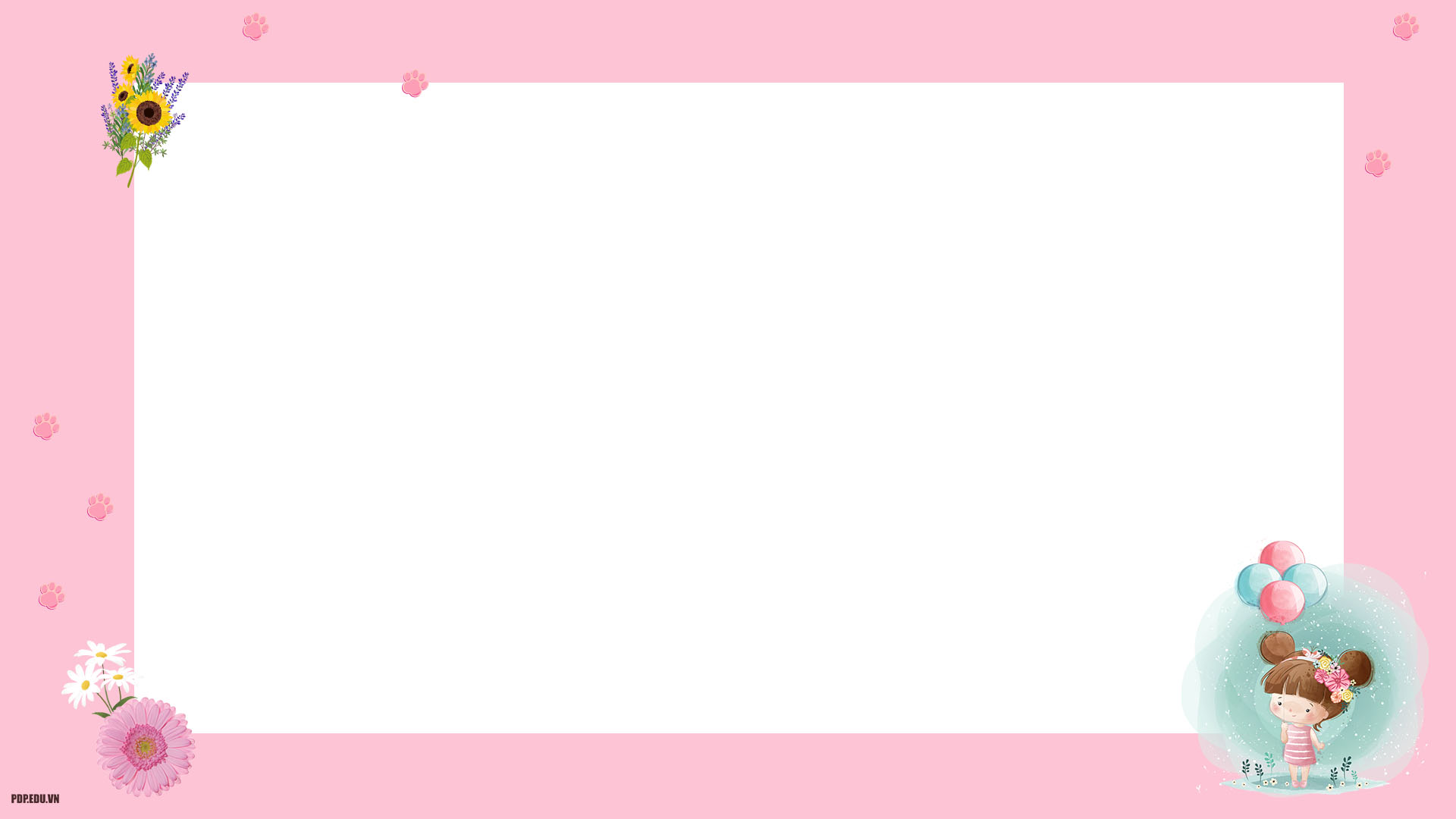 LUYỆN ĐỌC TỪ NGỮ
Tựu trường
Hết thảy
Chuyển biến
Ngoan ngoãn
Giở đi
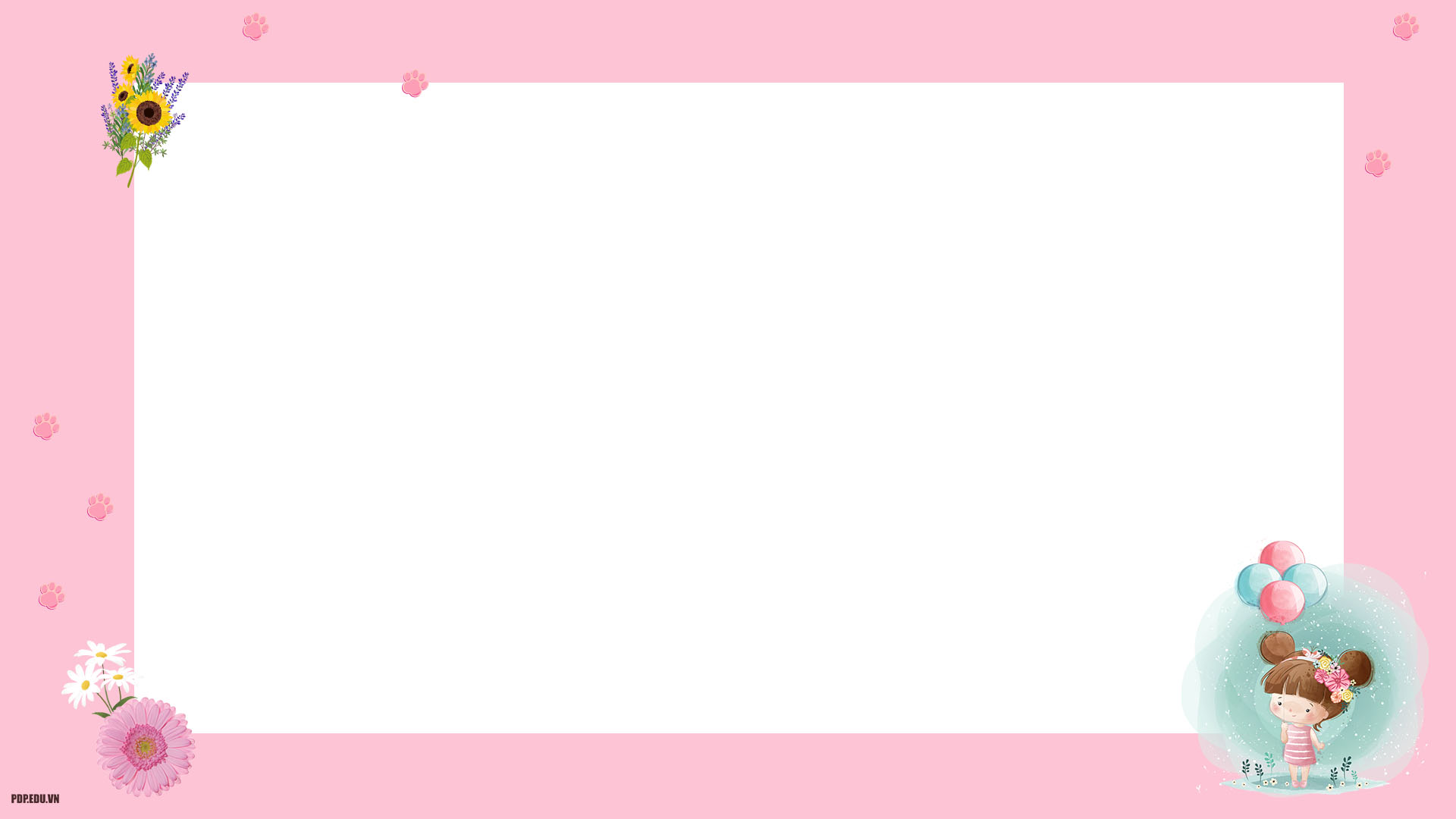 LUYỆN ĐỌC CÂU
Ngày hôm nay / là ngày khai trường đầu tiên / ở nước Việt Nam dân chủ cộng hòa. //
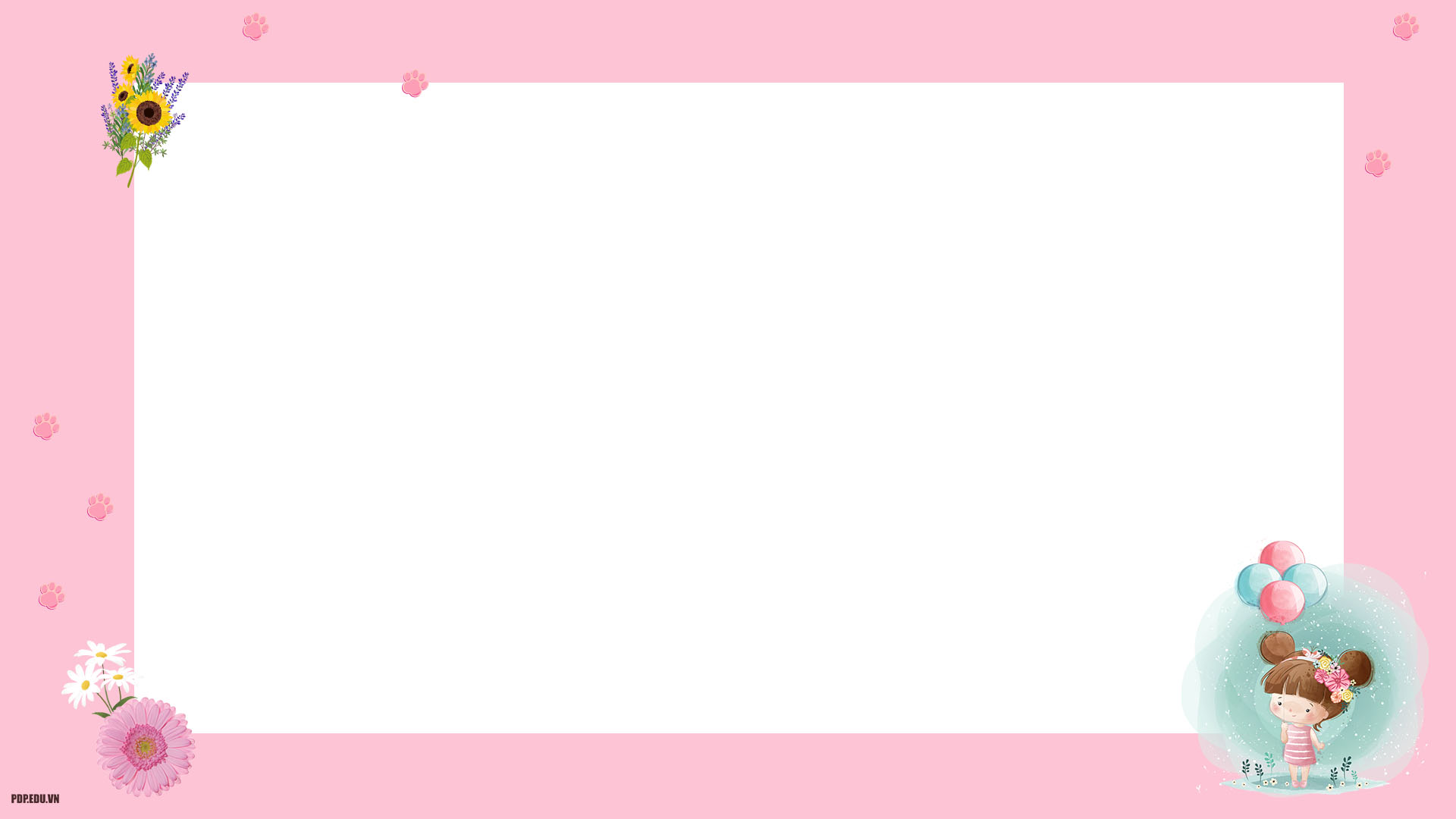 NỘI DUNG BÀI
Bác Hồ khuyên học sinh chăm học, ngoan ngoãn, nghe thầy, yêu bạn và tin tưởng các em sẽ kế tục xứng đáng sự nghiệp của cha ông, xây dựng thành công nước Việt Nam mới.
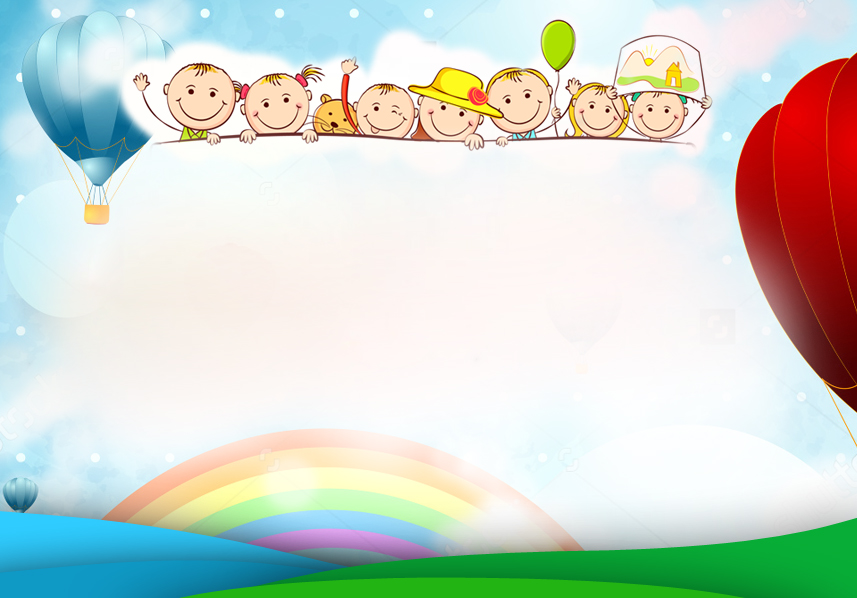 CHÚC CÁC EM LUÔN 
CHĂM NGOAN, HỌC GIỎI!
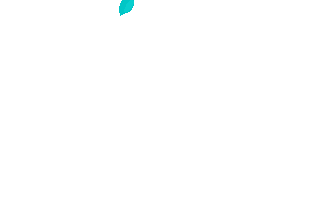 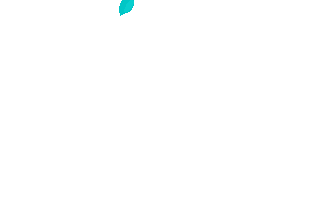 Hoàng Assyrian
8